Walk together     in Purity
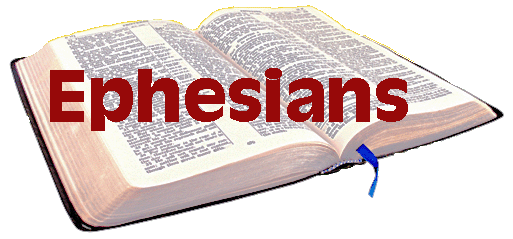 Eph 4:17-21
Introduction
The words “therefore” and “wherefore” are repeated often in the second half of Ephesians (Eph 4:1, 17, 25; 5:1, 7, 14, 17,24)

Paul was essentially saying, “Here is what Christ has done for you, now in light of this, here is what you ought to do for Him”

This evening we will look at the need to walk in purity
Walk in Purity (4:17-21)
“17 This I say, therefore, and testify in the Lord, that you should no longer walk as ]the rest of the Gentiles walk, in the futility of their mind,
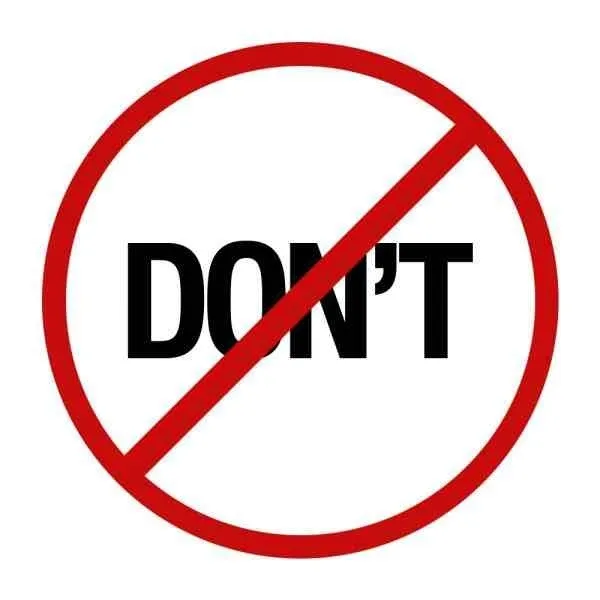 Walk in Purity (4:17-21)
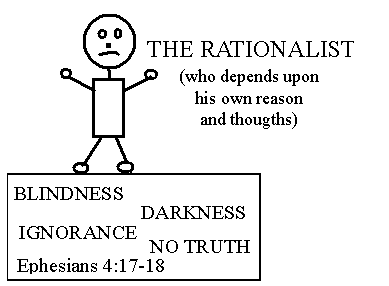 18 having their understanding darkened, being alienated from the life of God, because of the ignorance that is in them, because of the blindness of their heart; 

19 who, being past feeling, have given themselves over to lewdness, to work all uncleanness with greediness.
GENTILE
18-19
[Speaker Notes: It means unable to perceive and therefore understand…

t's dangerous enough to walk in the physical darkness, unable to understand where you are. It is even more dangerous to walk in spiritual darkness, which is exactly what these Gentile believers (and you and I dear believing reader) did for all of their life until Christ rescued them from the darkness and into the His marvelous Light. How foolish are we when we choose to walk back into this darkness, even for a moment, now that we have been graced with so great a salvation]
Walk in Purity (4:17-21)
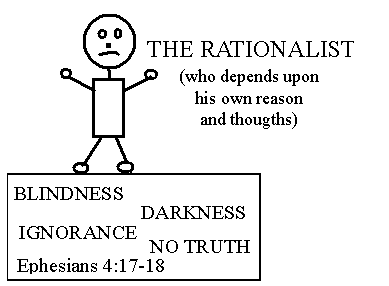 18 having their understanding darkened, being alienated from the life of God, because of the ignorance that is in them, because of the blindness of their heart; 

19 who, being past feeling, have given themselves over to lewdness, to work all uncleanness with greediness.
GENTILE
18-19
[Speaker Notes: A state of being separate or apart from something or someone, often accompanied by an awareness of the separation. Human beings are alienated from God on account of sin. 

The word alienation comes from the root word alien, which means “foreigner or stranger.” So, to be alienated from God means that we have made ourselves strangers to Him because of our sin.]
Walk in Pirity (4:17-21)
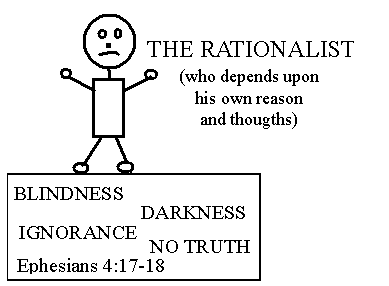 18 having their understanding darkened, being alienated from the life of God, because of the ignorance that is in them, because of the blindness of their heart; 

19 who, being past feeling, have given themselves over to lewdness, to work all uncleanness with greediness.
GENTILE
18-19
[Speaker Notes: Their willful ignorance was the cause of their estrangement from this life of God, which begins in light and knowledge.

Fundamentally, the ignorance and lack of understanding of man is a heart problem

Blindness here is better translated hardness/ callous… refusal to let God’s and Christ’s teaching penetrate the heart]
Walk in Purity (4:17-21)
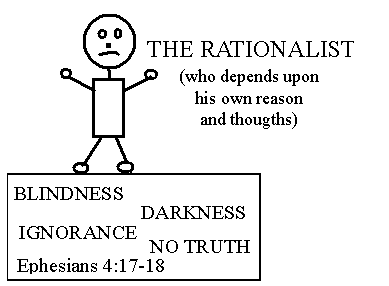 18 having their understanding darkened, being alienated from the life of God, because of the ignorance that is in them, because of the blindness of their heart; 

19 who, being past feeling, have given themselves over to lewdness, to work all uncleanness with greediness.
GENTILE
18-19
[Speaker Notes: means to become apathetic, to cease to feel pain or grief or to be insensitive to pain. It is used metaphorically here meaning to be insensitive to honor or shame. It means to lose the ability to feel shame or embarrassment.]
Walk in Purity (4:17-21)
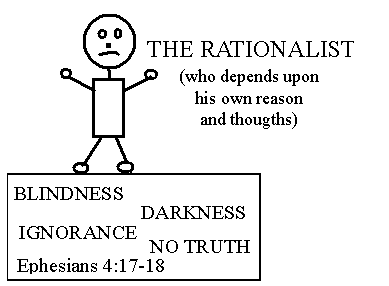 18 having their understanding darkened, being alienated from the life of God, because of the ignorance that is in them, because of the blindness of their heart; 

19 who, being past feeling, have given themselves over to lewdness, to work all uncleanness with greediness.
GENTILE
18-19
[Speaker Notes: Given themselves over to implies a voluntary choice

The unlawful indulgence of lust; fornication, or adultery

Licentiousness; shamelessness.
1. (a.) Lacking moral discipline or restraint, especially in sexual conduct; passing due bounds; excessive; abusive of freedom; wantonly offensive; as, a licentious press.2. (a.) Unrestrained by law or morality; lawless; immoral; dissolute; lewd; lascivious; as, a licentious man; a licentious life.]
Walk in Purity (4:17-21)
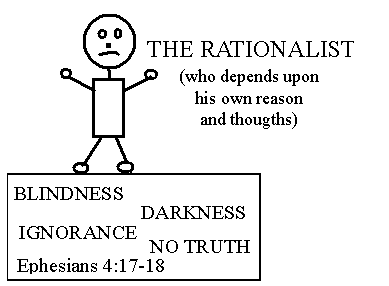 18 having their understanding darkened, being alienated from the life of God, because of the ignorance that is in them, because of the blindness of their heart; 

19 who, being past feeling, have given themselves over to lewdness, to work all uncleanness with greediness.
GENTILE
18-19
[Speaker Notes: being like a covetous man, never satisfied with sinning, but always craving more sinful lusts and pleasures.]
Walk in Purity (4:17-21)
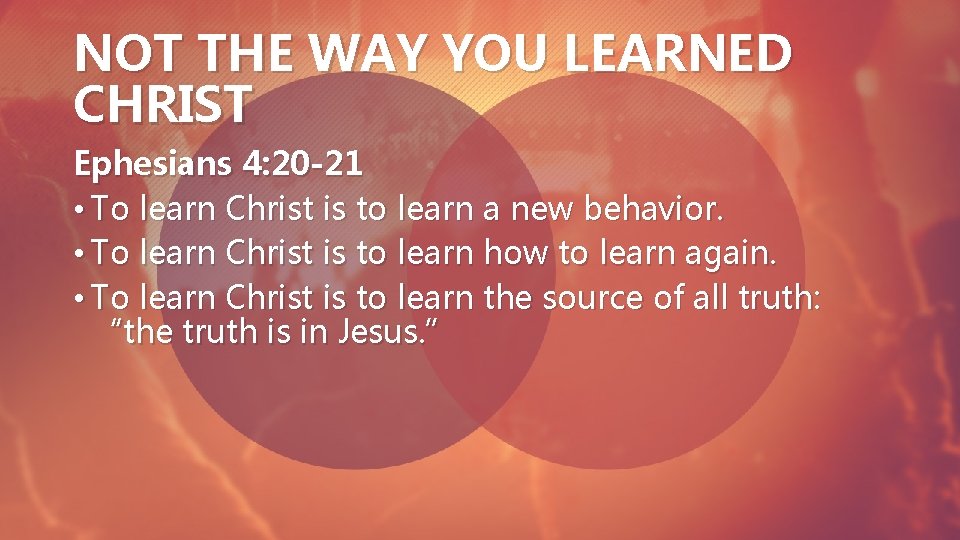 20 But you have not so learned Christ, 

21 if indeed you have heard Him and have been taught by Him, as the truth is in Jesus:
[Speaker Notes: The word “but” introduces a sharp contrast to the characteristics of the non-Christian in verses 17 to 19. Christians have an entirely different kind of life than unbelievers.]
Walk in Purity (4:17-21)
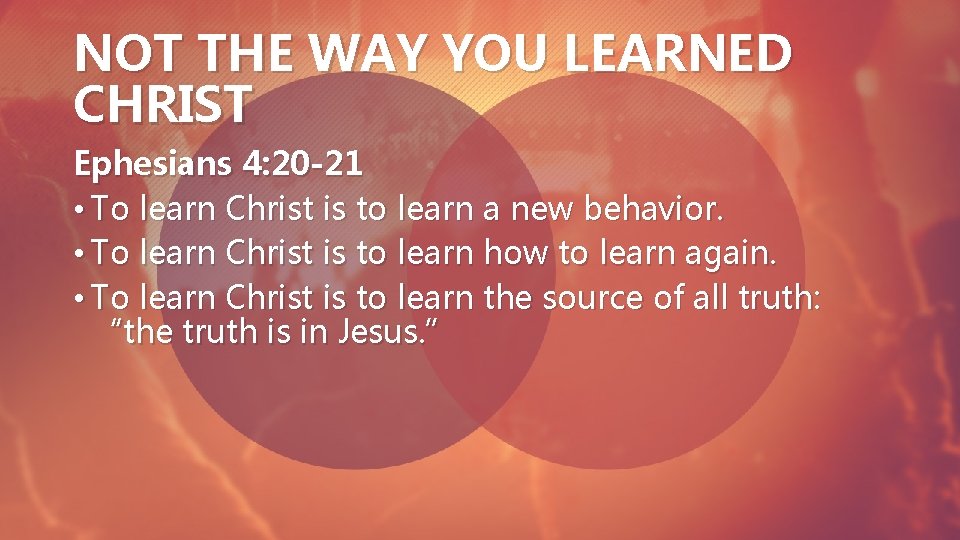 20 But you have not so learned Christ, 

21 if indeed you have heard Him and have been taught by Him, as the truth is in Jesus:
[Speaker Notes: The Ephesians learned Christ, not only learning about Jesus, but also learning Him. This means a living, abiding knowledge of Jesus will keep us from the kind of sinful conduct Paul speaks of. Just knowing about Jesus isn’t enough to keep us pure.

If we flip this around, we can see that learning Christ is about the opposite: having purpose and hope, thinking rightly, being connected to the life of God, knowing the truth, having soft hearts open to God’s correction, restraining our wrong desires, being shaped with new godly desires, and living pure lives. Learning Christ, in other words, is about the way we live our lives for the sake of Christ. It’s about learning who Christ is and what he has done for us, and it’s about having our heads, hearts, and hands shaped by these realities.]
Walk in Purity (4:17-21)
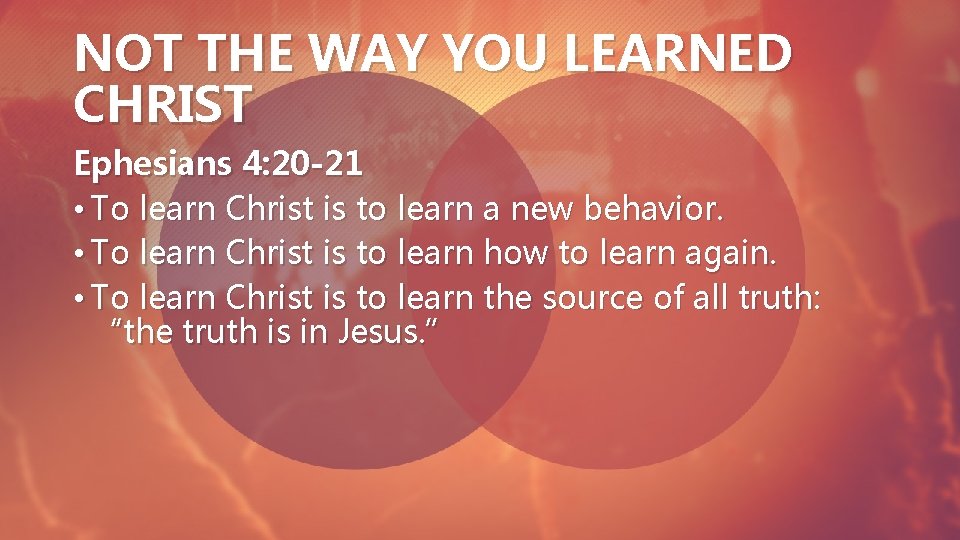 20 But you have not so learned Christ, 

21 if indeed you have heard Him and have been taught by Him, as the truth is in Jesus:
[Speaker Notes: It can be translated "seeing that" or "since“…what follows is not in any doubt but is taken for granted.]
Walk in Purity (4:17-21)
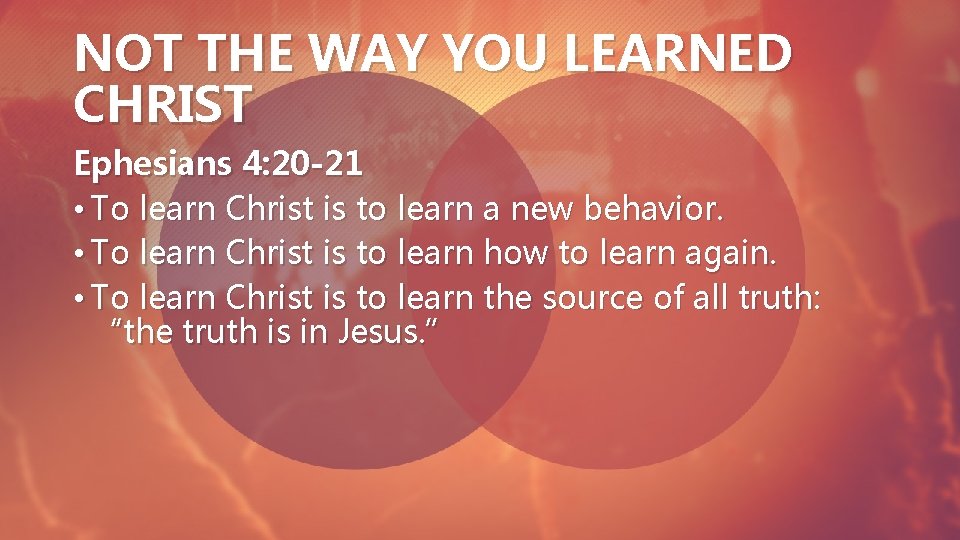 20 But you have not so learned Christ, 

21 if indeed you have heard Him and have been taught by Him, as the truth is in Jesus:
Walk in Purity (4:17-21)
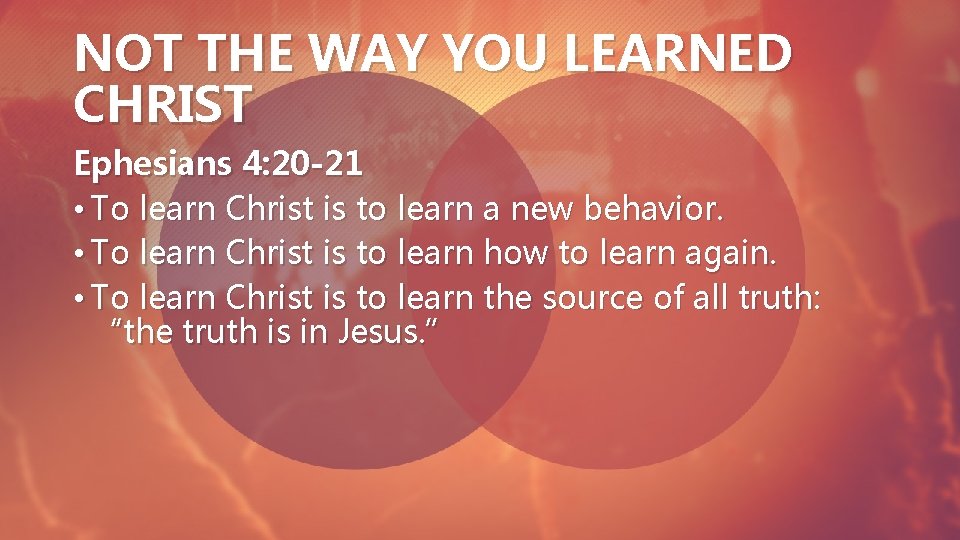 20 But you have not so learned Christ, 

21 if indeed you have heard Him and have been taught by Him, as the truth is in Jesus:
[Speaker Notes: Jesus is truth personified… the truth that is in Jesus is the only real truth]